Использование здоровьесберегающих технологий в начальной школе
Из опыта работы учителя начальных классов
 С.В.Вороновой
«Единственная красота, которую я знаю, – это здоровье» Г. Гейне.
Исследования здоровья детей.
По данным исследований Минздрава и Госкомэпиднадзора России  
14 % детей практически здоровы, 
50 % имеют функциональные отклонения,
 35 - 40 % - хронические заболевания.
Причины неблагополучия здоровья учащихся
недостаток физической активности учащихся, приводящий к гиподинамии и другим нарушения здоровья школьников;
перегруженность учебных программ, вызывающая у учащихся переутомление и стресс;
слабая  материально-техническая база  ОУ
невозможность (неспособность) многих учителей реализовать индивидуальный подход к школьникам с учетом психологических, физиологических особенностей и состояния здоровья;
недостаточная грамотность родителей в вопросах сохранения здоровья детей;
Творческий подход к образовательному процессу
игровые ситуации на уроках, разные формы уроков (КВН, викторина, игра);
 сценки литературных сюжетов;
 подвижные игры на переменах;
 наглядность;
 занимательные упражнения;
 фантазирование;
творческий характер домашних заданий (составить задачу, пример, нарисовать иллюстрацию к произведению, придумать загадку на тему)
Виды учебной деятельности
фронтальный опрос с использованием мяча;
 письмо;
 чтение;
 слушание;
творческие задания;
 рассказ;
 проектная деятельность;
 ответы на вопросы;
 решение задач.
Формы организации деятельности
работа в группах (статическая, подвижная)
работа в парах сменного состава
фронтальный опрос с использованием предмета
использования элементов игры в качестве обратной связи и оценки ответов одноклассников
 пальчиковая гимнастика
использование сигнальных карточек разного цвета и формы
деятельность с элементами соревнования
Игровые методы, способствующие активизации инициативы и творческого самовыражения самих обучающихся:
Игры на :
развитие  внимания
развитие памяти и восприятия, наблюдательности
развитие произвольных достижений и самоконтроля
развитие сообразительности, самодисциплины и самоорганизации – игры, способствующие снятию страхов в общении
развитие мышления и речи
Проведение физкультурных минуток
расслабление кистей рук;
 массаж пальцев перед письмом;
 дыхательная гимнастика;
 предупреждение утомления глаз;
двигательные упражнения.
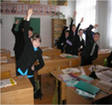 Эмоциональный климат на уроке:
«хороший смех дарит здоровье»;
 мажорность урока;
 эмоциональная мотивация в начале урока;
 создание ситуации успеха.
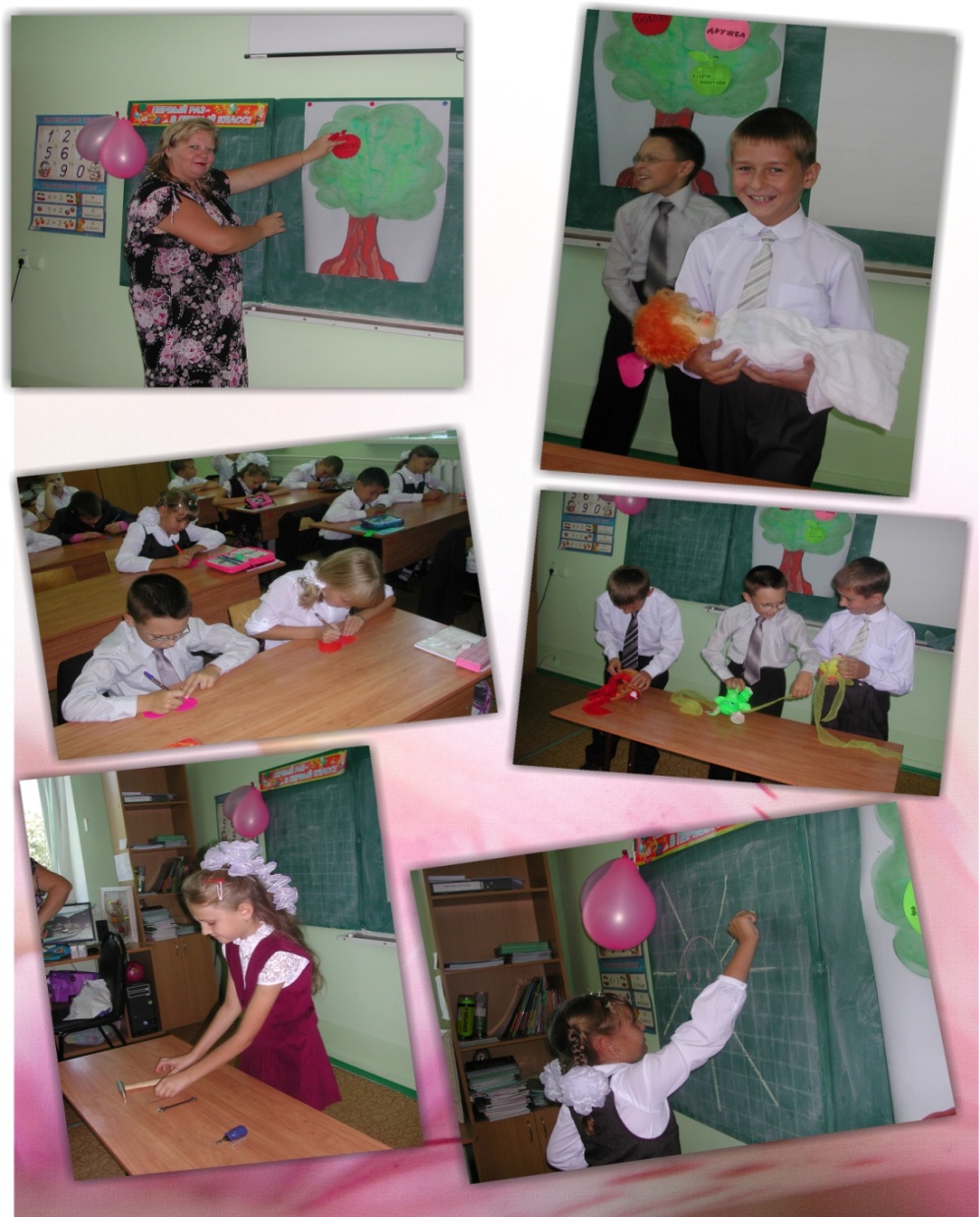 Внеклассная работа:
экскурсии;
участие в спортивных соревнованиях;
 спортивные секции, кружки;
 досуговые оздоровительные мероприятия с родителями;
 беседы;
 конкурсы рисунков, поделок
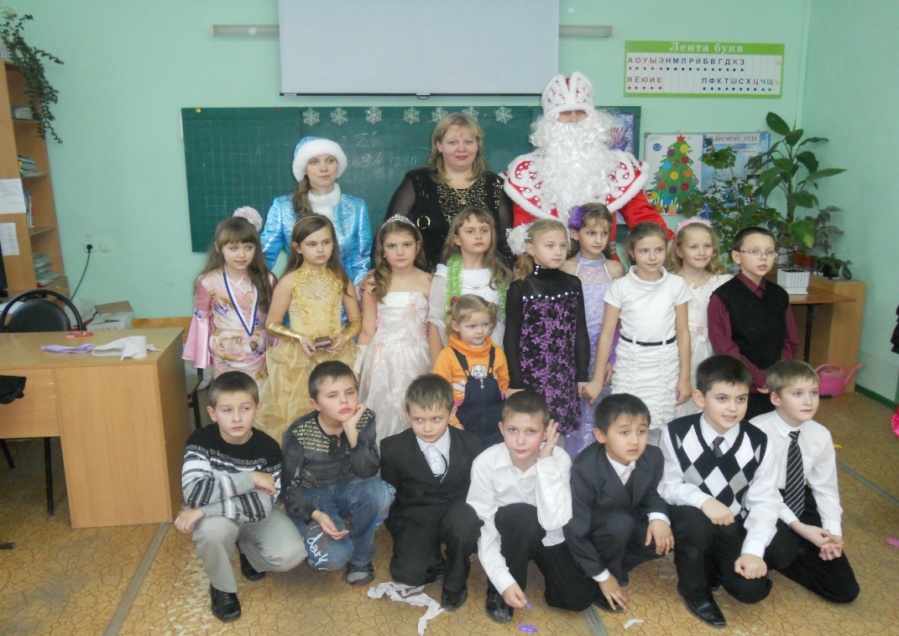 Агитбригада «3 Б выступает за здоровый образ жизни»
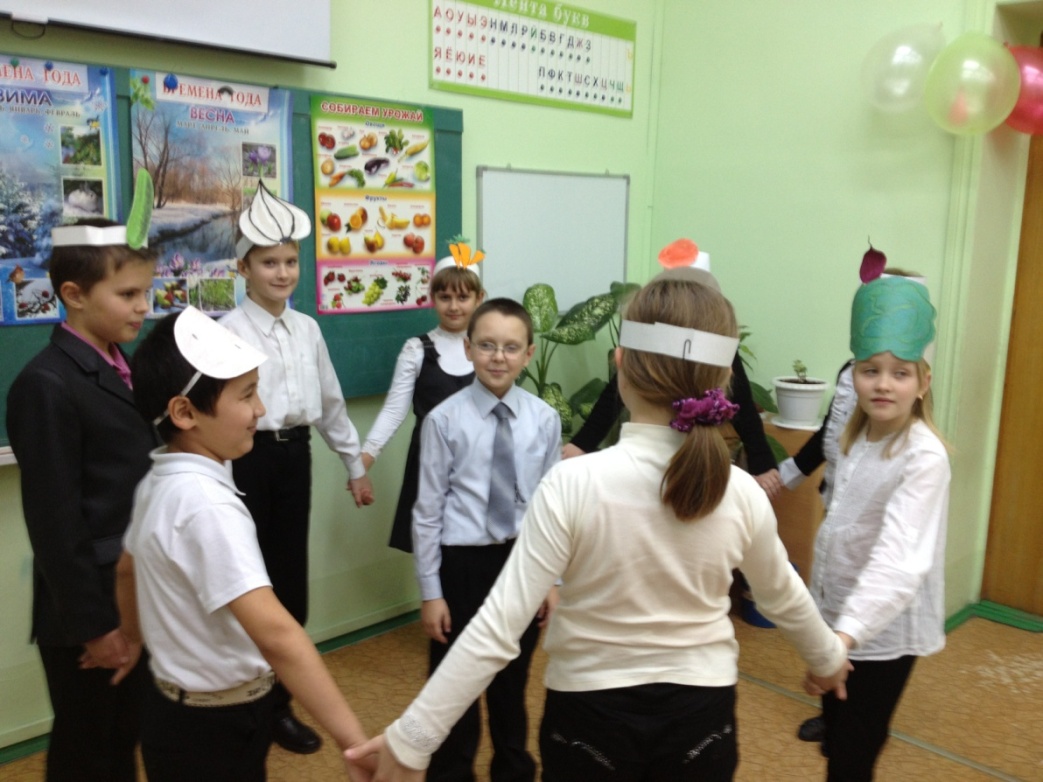 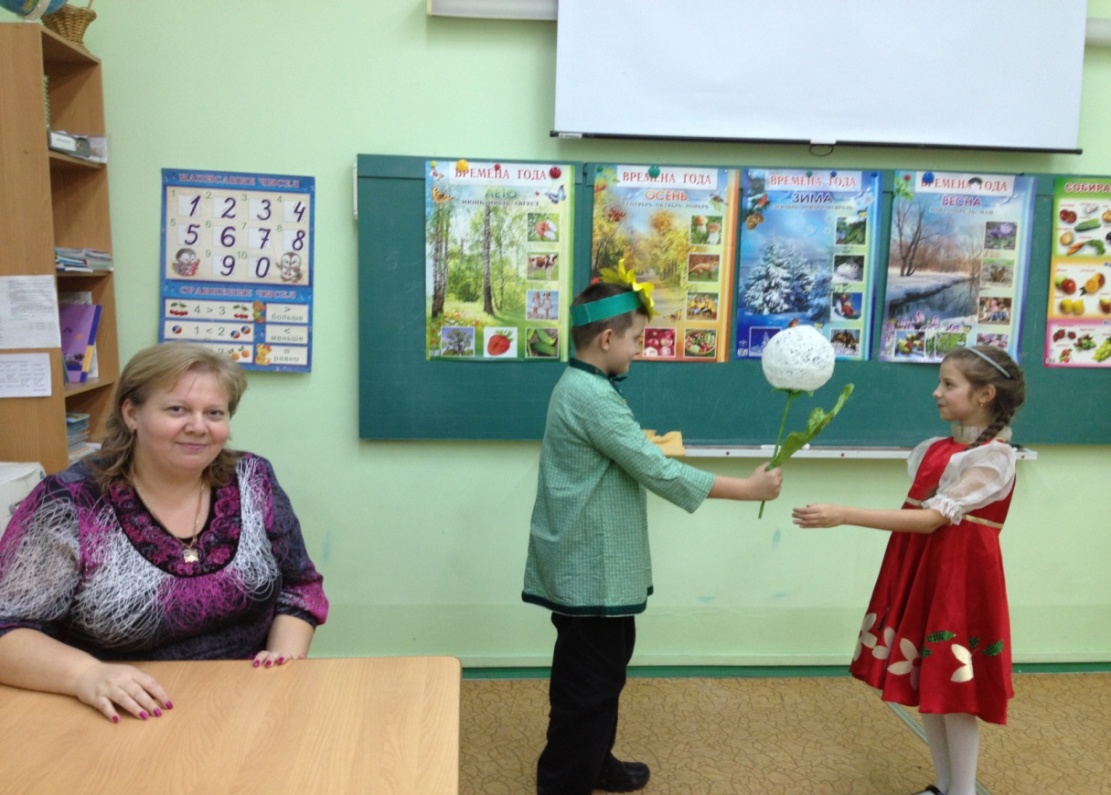 Здоровье ученика в норме, если:
в физическом плане – здоровье позволяет ему справляться с учебной нагрузкой, ребенок умеет преодолевать усталость;
в социальном плане – он коммуникабелен, общителен;
в эмоциональном плане – ребенок уравновешен, способен удивляться и восхищаться;
в интеллектуальном плане – учащийся проявляет хорошие умственные способности, наблюдательность, воображение, самообучаемость;
в нравственном плане – он признает основные общечеловеческие ценности.
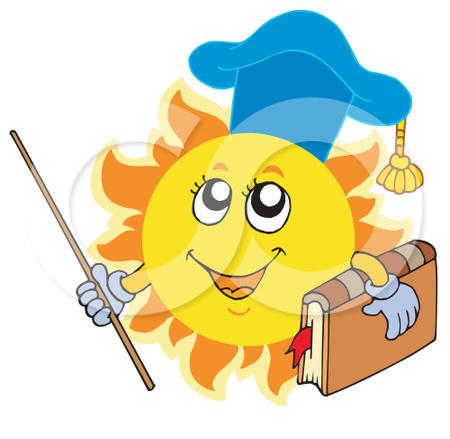 «Учитель многое может, и если все, что он может сделать для укрепления здоровья школьников, он осуществляет, дети вырастут такими, какими мы все хотим их видеть – хорошими, умными и здоровыми». С.М. Громбах.